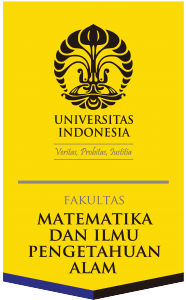 Interferensi 
Gelombang cahaya
14
Fisika Dasar 2
Dr.sc.hum. Deni Hardiansyah
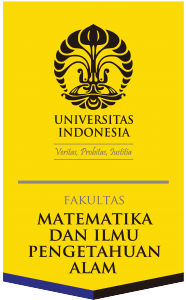 Tujuan Instruksional Khusus
Sifat dasar &  Perambatan  Cahaya
A
Menjelaskan terbentuknya pola interferensi dua  gelombang cahaya koheren.

Menjelaskan pola interferensi gelombang pantul  yang melewati dua buah lapisan tipis.
Superposisi  Gelombang
B
Interferensi  Gelombang  Cahaya
C
Difraksi  Gelombang  Cahaya
D
Polarisasi  Cahaya
E
• Pembentukan
Bayangan
F
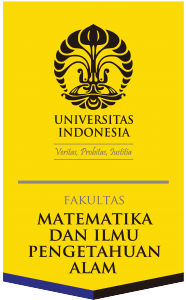 Percobaan celah ganda Young
Kondisi untuk  interferensi
Interferensi dan  Sumber Koheren
A
Interferensi Dua  Sumber Cahaya
B
Distribusi  Intensitas dari  Pola Interferensi  Celah Ganda
C
Penjumlahan  Fasor gelombang
D
Intereferensi  Muka Gelombang  Terpisah
E
•Interferensi
Amplitudo  Terpisah
•Interferometer
F
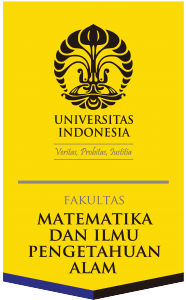 Percobaan celah ganda Young
Kondisi untuk  interferensi
Interferensi dan  Sumber Koheren
A
Interferensi Dua  Sumber Cahaya
B
Distribusi  Intensitas dari  Pola Interferensi  Celah Ganda
C
Penjumlahan  Fasor gelombang
D
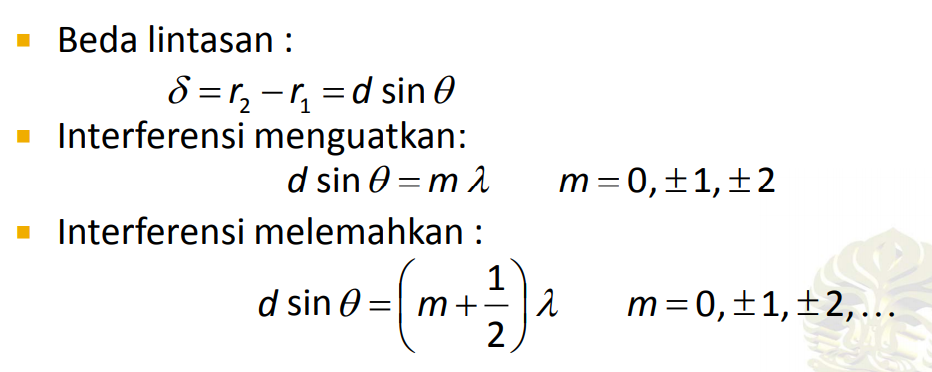 Intereferensi  Muka Gelombang  Terpisah
E
Interferensi  Amplitudo  Terpisah
Interferometer
F
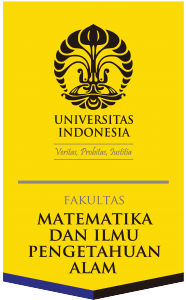 Posisi terang & gelap
Kondisi untuk  interferensi
Interferensi dan  Sumber Koheren
A
Interferensi Dua  Sumber Cahaya
B
Distribusi  Intensitas dari  Pola Interferensi  Celah Ganda
C
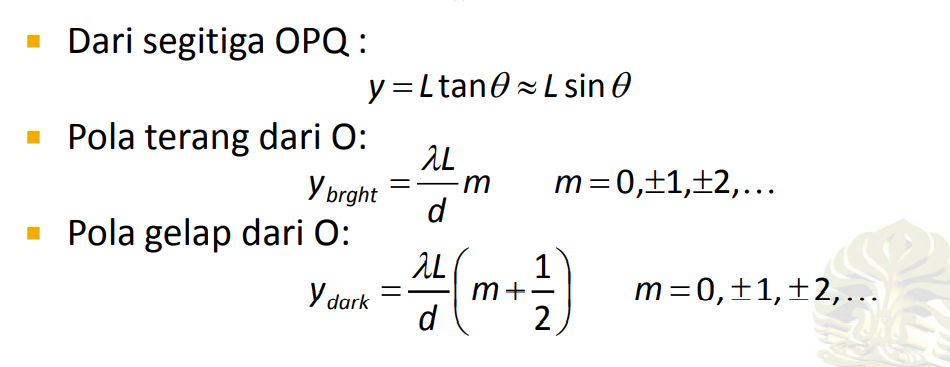 Penjumlahan  Fasor gelombang
D
Intereferensi  Muka Gelombang  Terpisah
E
Interferensi  Amplitudo  Terpisah
Interferometer
F
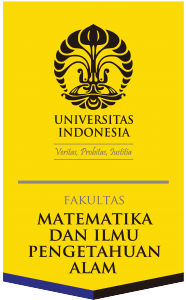 Intensitas percobaan Young
Kondisi untuk  interferensi
Interferensi dan  Sumber Koheren
A
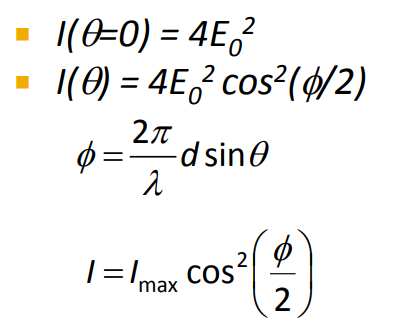 Interferensi Dua  Sumber Cahaya
B
Distribusi  Intensitas dari  Pola Interferensi  Celah Ganda
C
Penjumlahan  Fasor gelombang
D
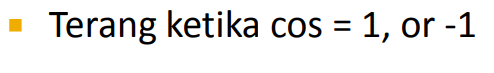 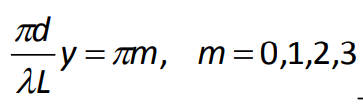 Intereferensi  Muka Gelombang  Terpisah
E
Interferensi  Amplitudo  Terpisah
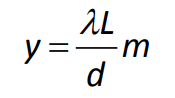 F
•Interferometer
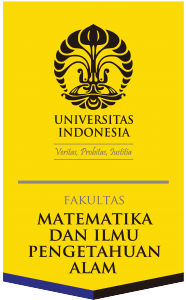 Interferensi lapisan tipis
Interferensi cahaya yang  dipantulkan dari lapisan tipis  merupakan kombinasi dua sinar  yang dipantulkan oleh  permukaan lapisan atas dan  bawah.
Interferensi menguatkan pada  lapisan tipis
Kondisi untuk  interferensi
Interferensi dan  Sumber Koheren
A
Interferensi Dua  Sumber Cahaya
B
Distribusi  Intensitas dari  Pola Interferensi  Celah Ganda
C
Penjumlahan  Fasor gelombang
D
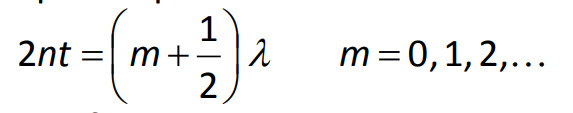 Intereferensi  Muka Gelombang  Terpisah
	Interferensi melemahkan pada  lapisan tipis
E
Interferensi  Amplitudo  Terpisah
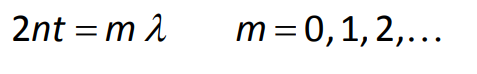 F
•Interferometer